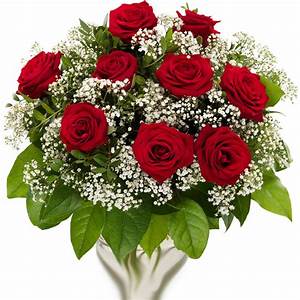 Welcome
Presented PppppppppppppppP
Presented By
Mohammad Azizul Hoque 
Assistant Teacher
Alinapara Government Primary School.
Sherpur Sadar, Sherpur.
Lesson Identity
Subject : English
Class : Four
Topics Name : Traffic rules
Lesson : 1-2
Time : 40 Minutes
Date: 23.01.21
Learning  outcomes
By the end of the lesson students will be able to….
Listening:
1.1.1 Recognize sound differences in the context of words.
Speaking:
1.1.1 Repeat after the teacher  and say words,phrases and sentences with proper sounds ,stress and intotation.
Reading:
1.4.1 Read words ,phrases and sentences in the text.
Writing:
3.1.1 Write words, phrases and sentences using non cursive capital and small letters.
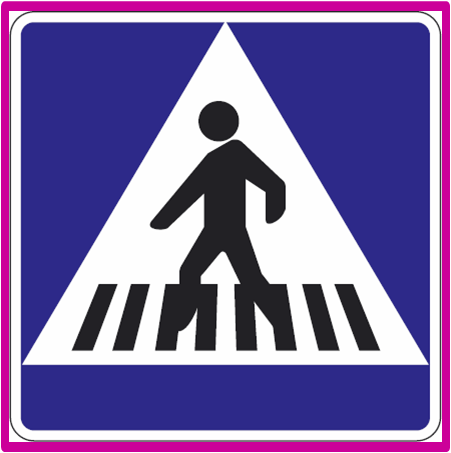 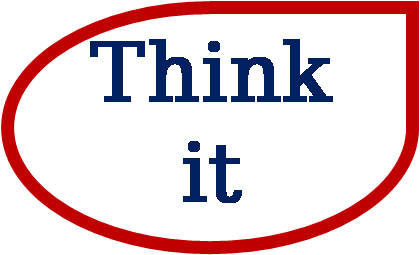 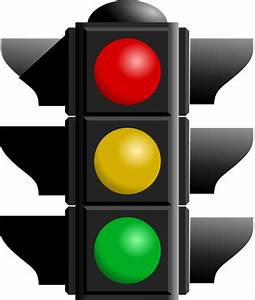 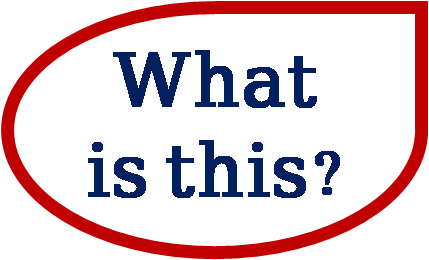 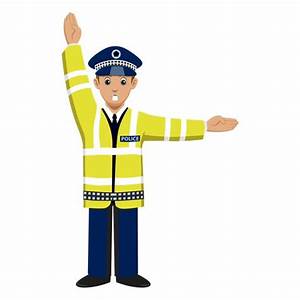 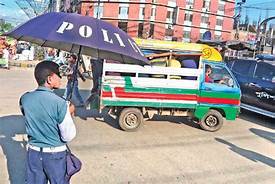 What have you seen the picture?
Lesson Declaration
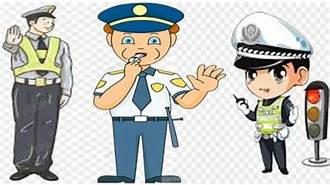 Traffic Rules
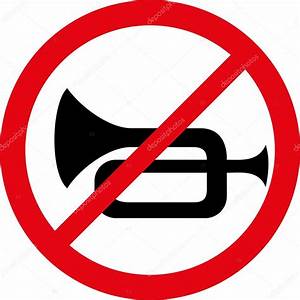 No Horn
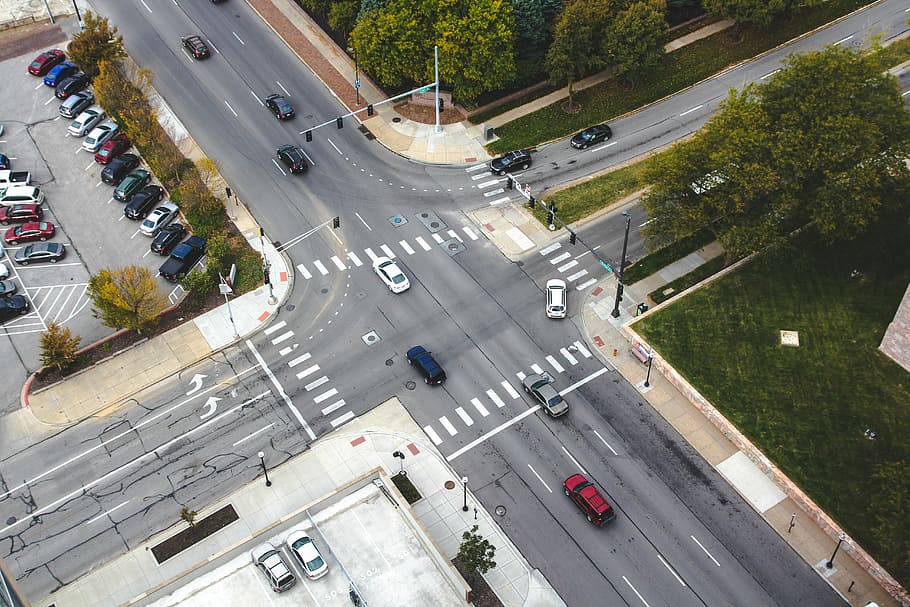 Intersection
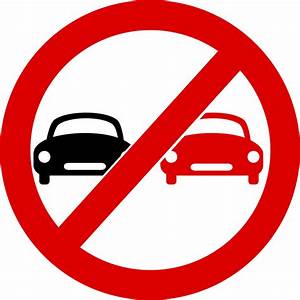 No overtaking
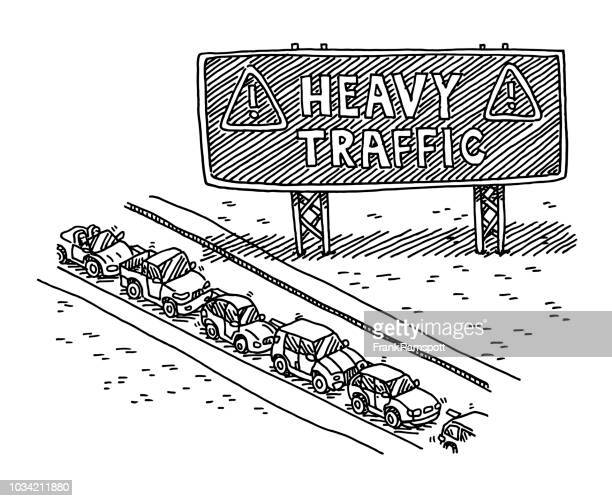 Heavy Taffic
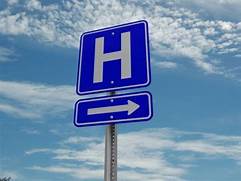 Hospital
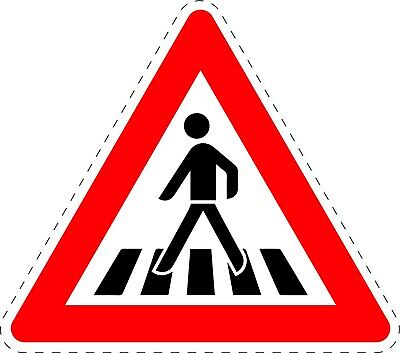 Zebra Crossing
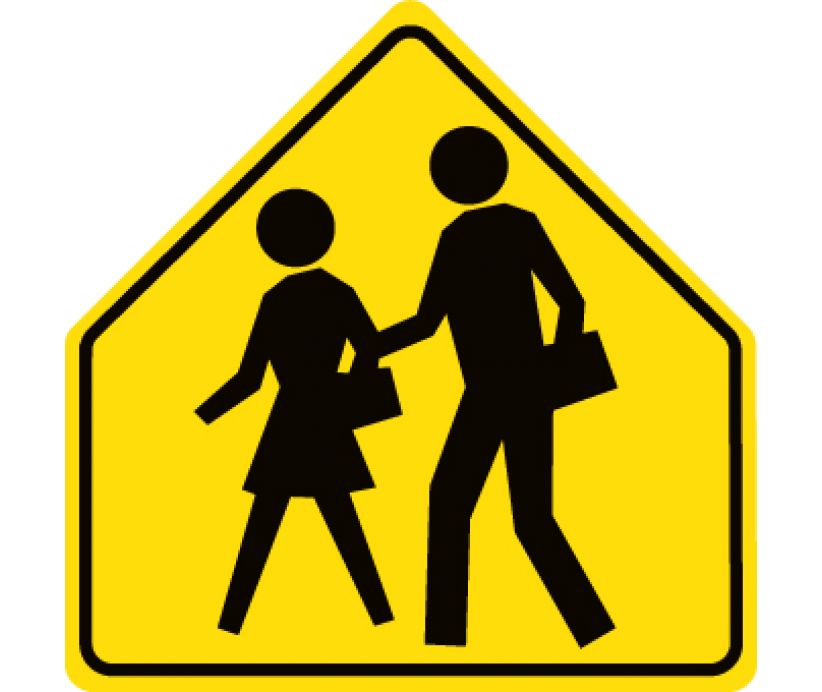 School
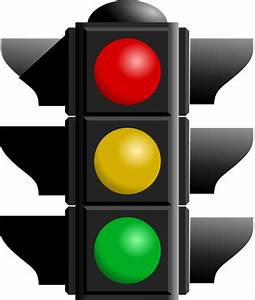 Traffic ights
Group Work
GREEN
RED
Blue
Each Group discuss about Traffic rules.
Evaluation
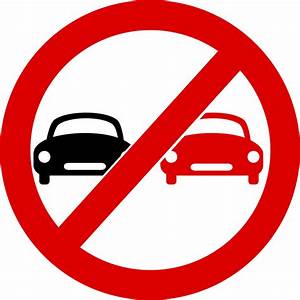 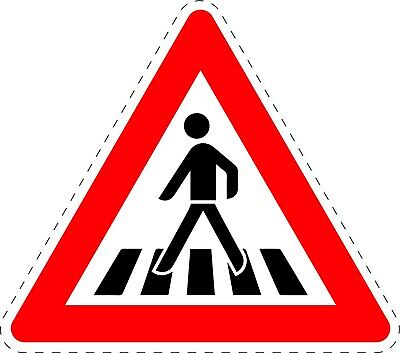 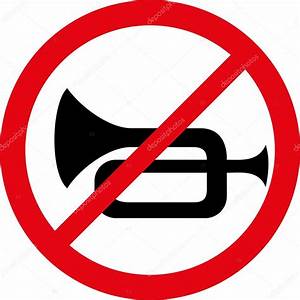 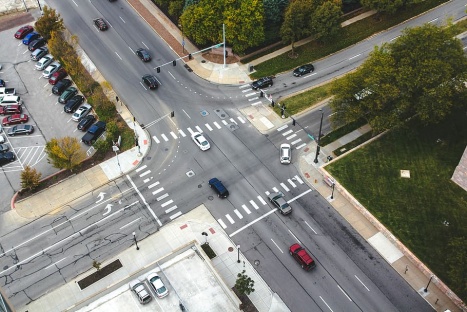 Now check your Answer
Zebra Crossing
No overtaking
No Horn
Intersection
Home Work
students learn  five types of  this Traffic rules.
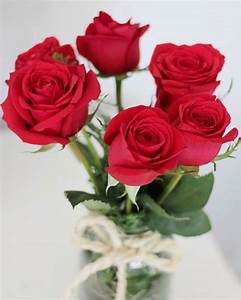 Thanks to All